AHSMC 2011
Part II
Problem 1.A cross  shaped figure is made up of five unit squares. Determine which has the larger area: the square containing the cross or the circle containing the cross.
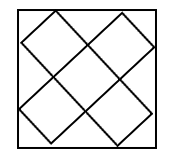 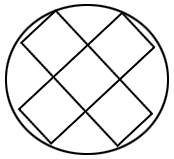 Problem 5.Seven teams gather to play one of three sports, and no set of three teams play the same sport among themselves. A triplet is considered diverse if all three sports are played among themselves. What is the maximum possible number of diverse triplets?
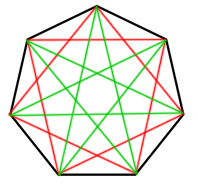